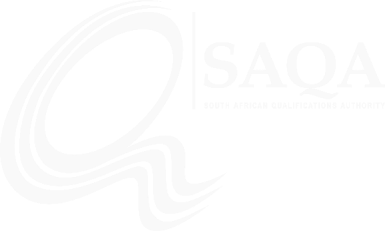 Revised Strategic Plan 2020/25 & Annual Performance Plan 2023/24
Presentation to the 
Portfolio Committee on Higher Education, Science & Innovation
10 May 2023
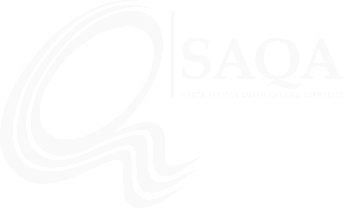 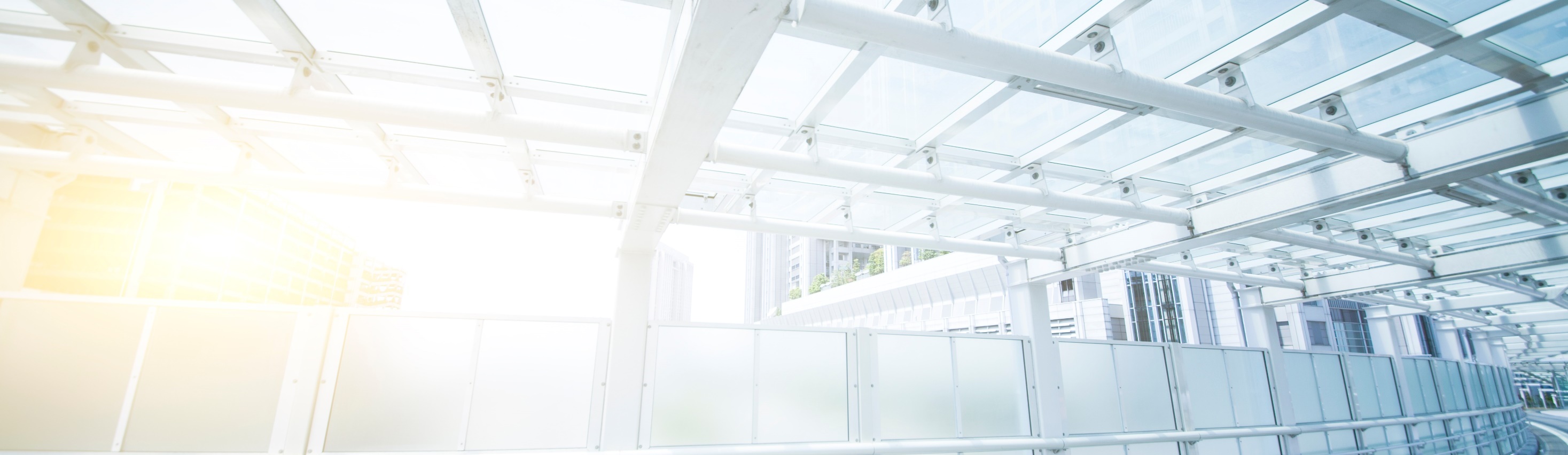 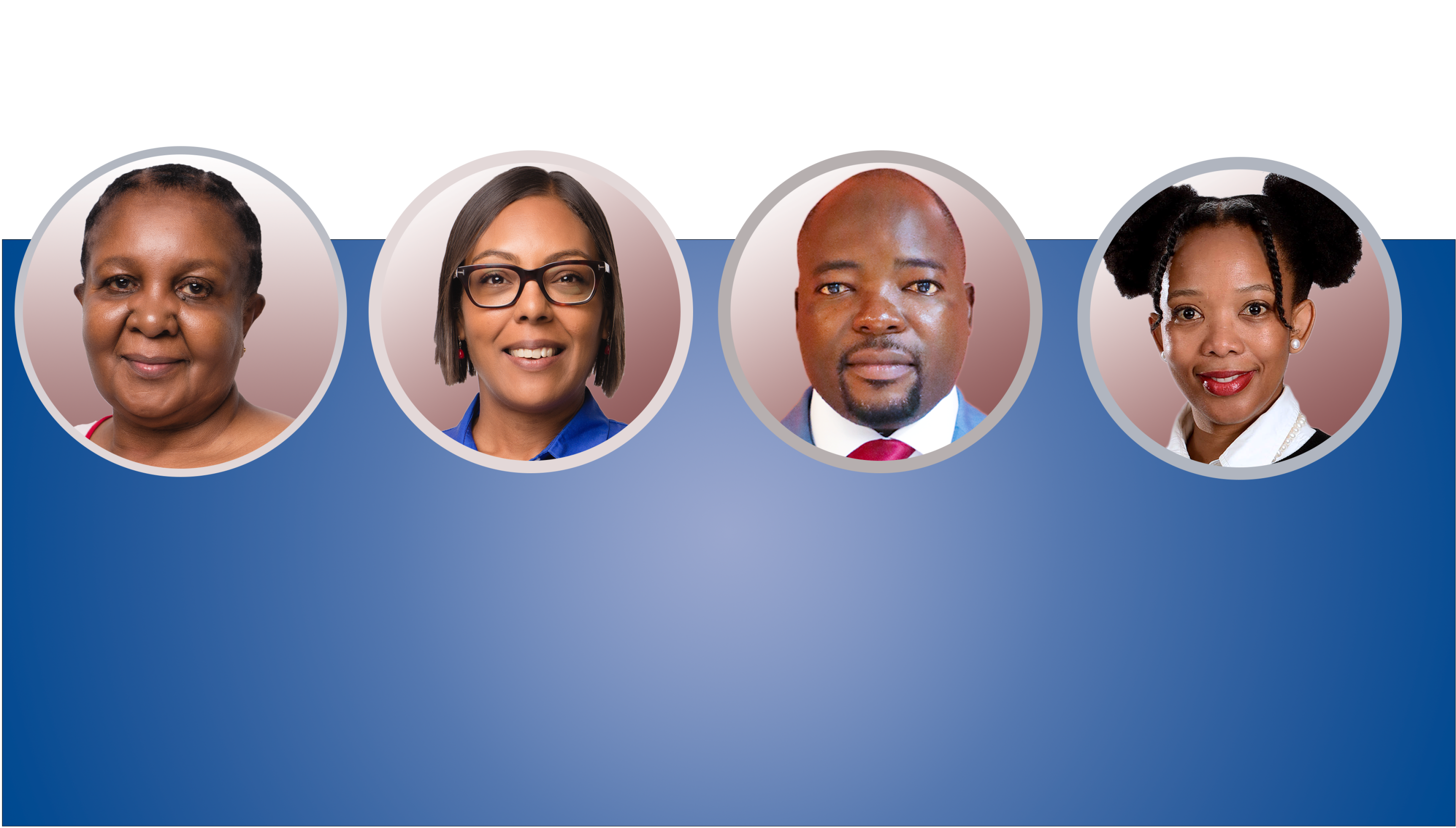 SAQA TEAM
Prof Peliwe Lolwana 

Board Chairperson
Ms Nadia Starr

Chief Executive Officer
Mr Innocent Gumbochuma

Chief Finance Officer
Ms Liapeng Matsau 

Manager: Strategy, Reporting and Performance M&E
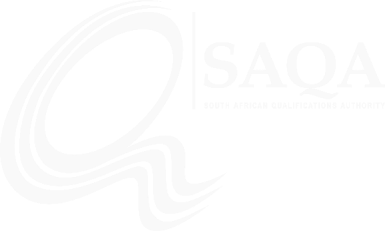 Revised Strategic Plan 2020/25
1 April 2020-31 March 2025
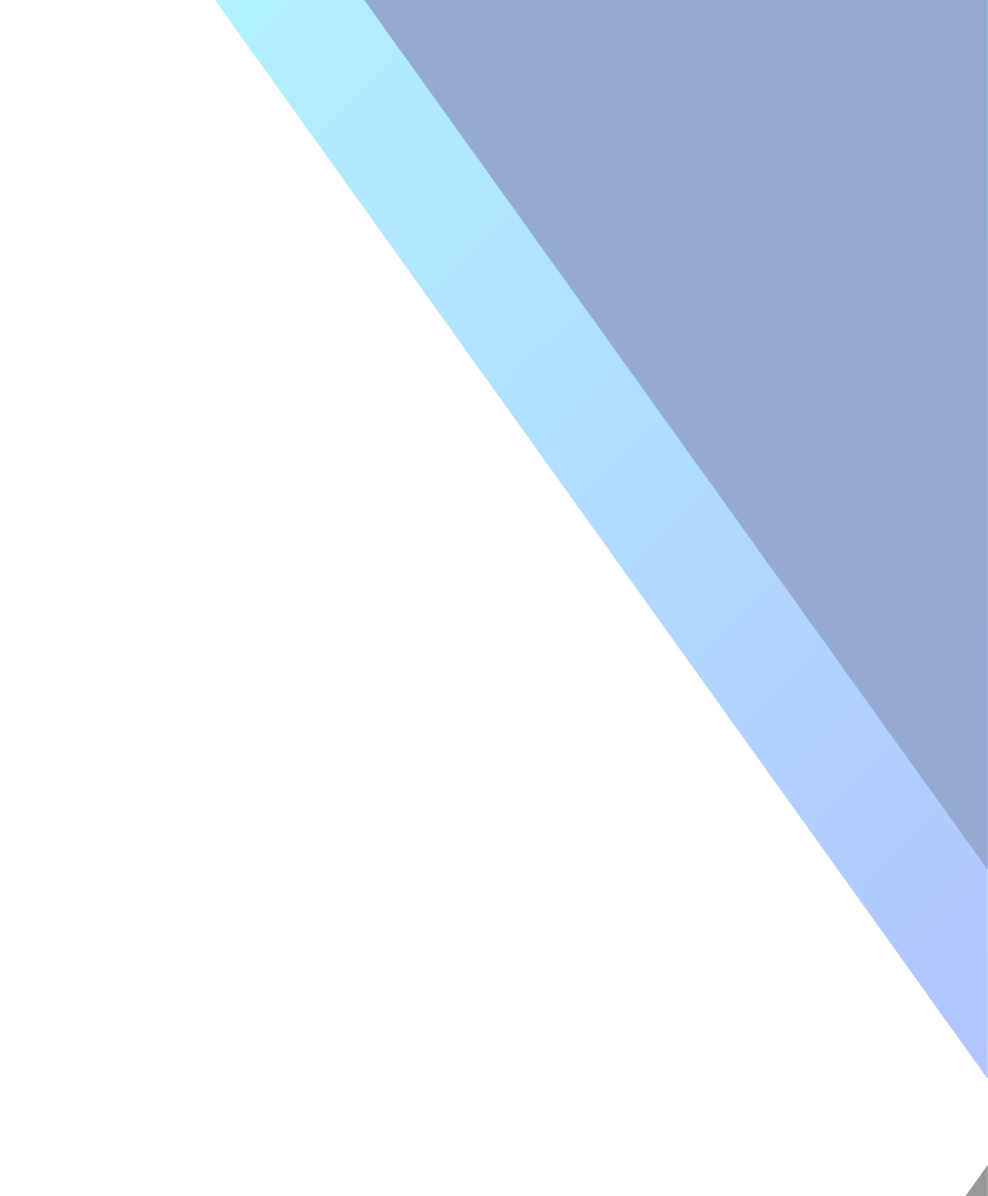 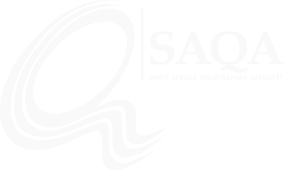 SAQA MANDATE
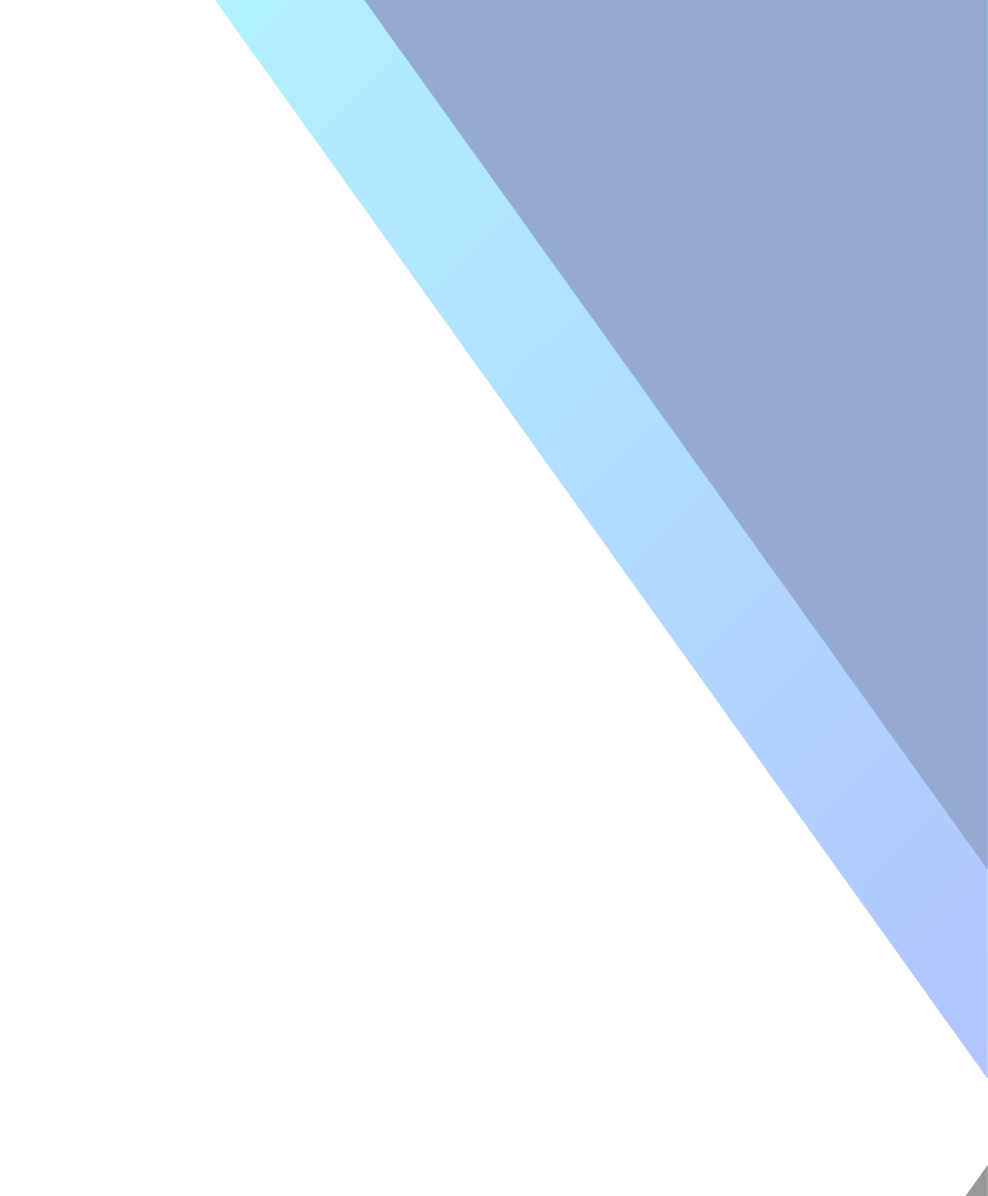 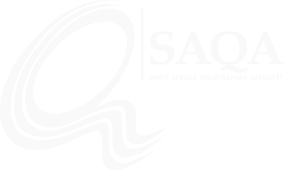 SAQA’s OBJECTIVES
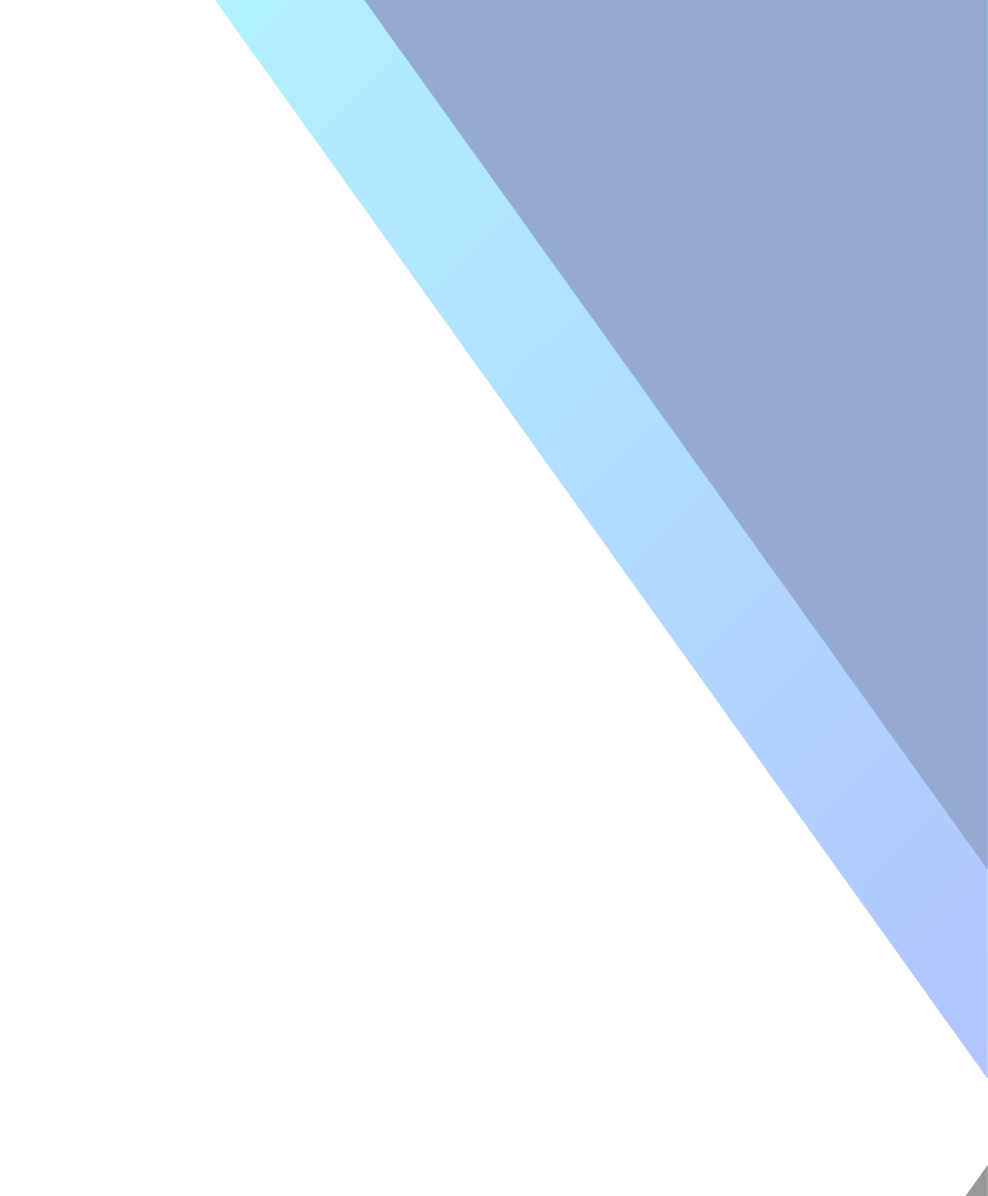 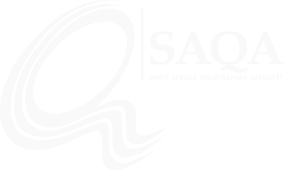 Strategic focus: Vision & Mission
6
Slide 1
Well articulated quality-assured-qualifications and relevant professional designations that instil trust and meet needs of people
Stakeholders and role-players who are aligned to deliver on the NQF
A dynamic NQF that is responsive, adapts to, and supports the changing needs of life-long learning
We have a competent and capable team, dedicated, and resourced to further develop and maintain the 
NQF
.
Visionary and influential leadership that drives a clear, evidence-based NQF Agenda
DHET Priorities
1.Expanded Access; 
2. Improved Efficiency; 
3. Improved Quality
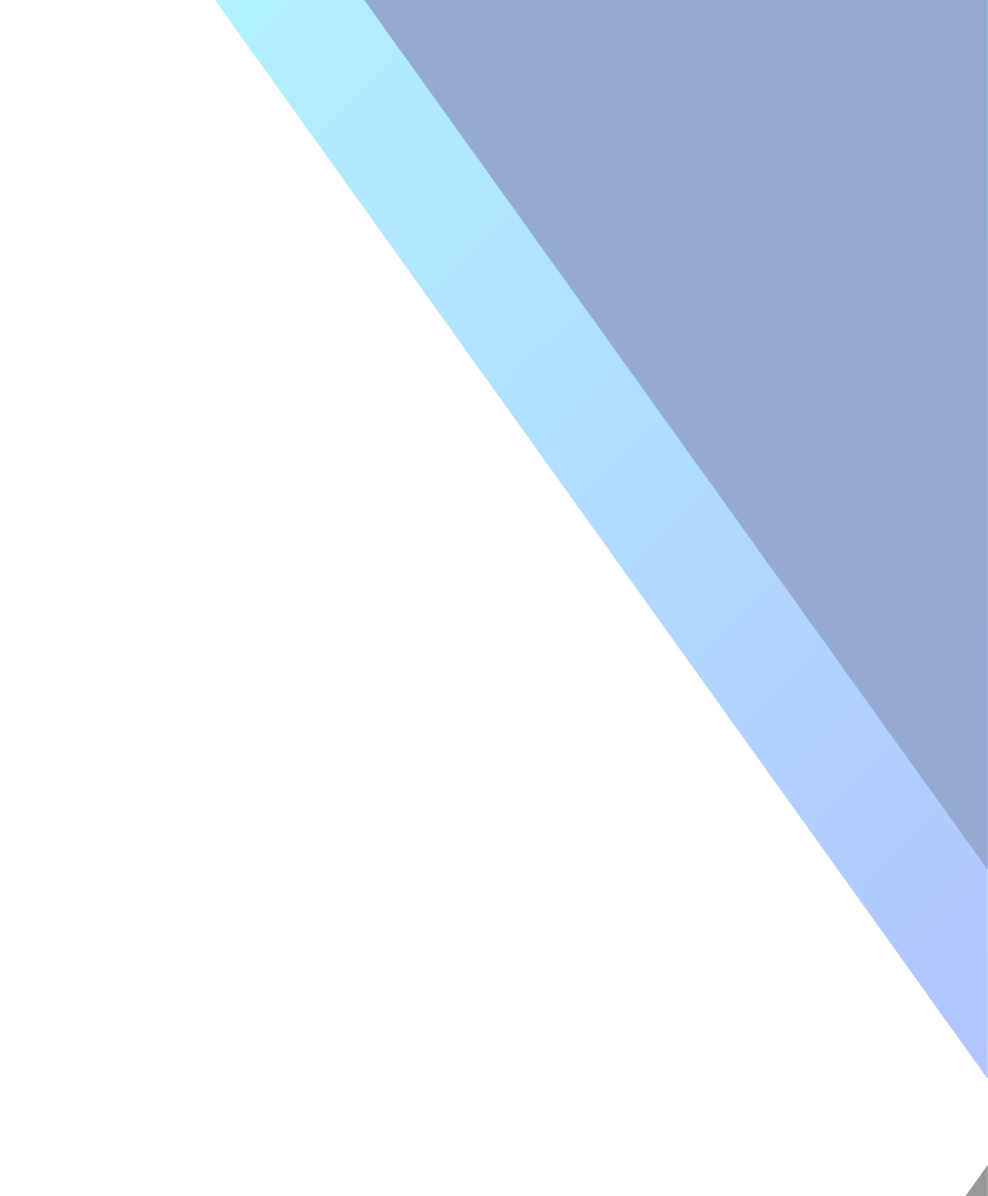 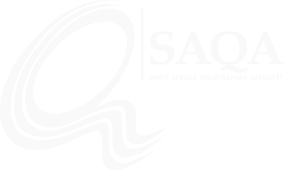 Progress against Strategic Plan (5 year) Targets: Outcomes 1 & 2
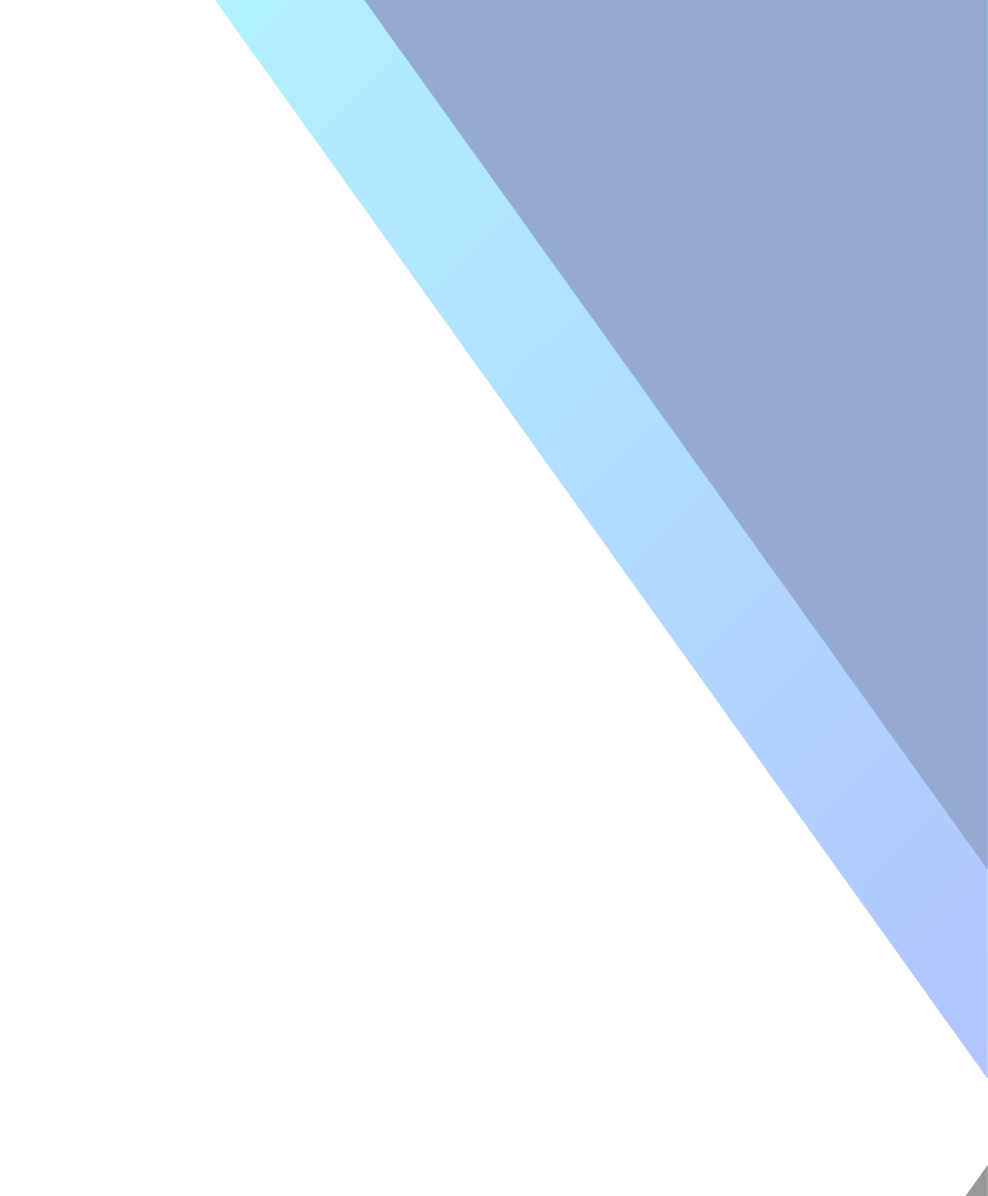 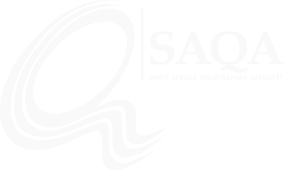 Progress against Strategic Plan (5 year) Targets: Outcomes 3 & 4
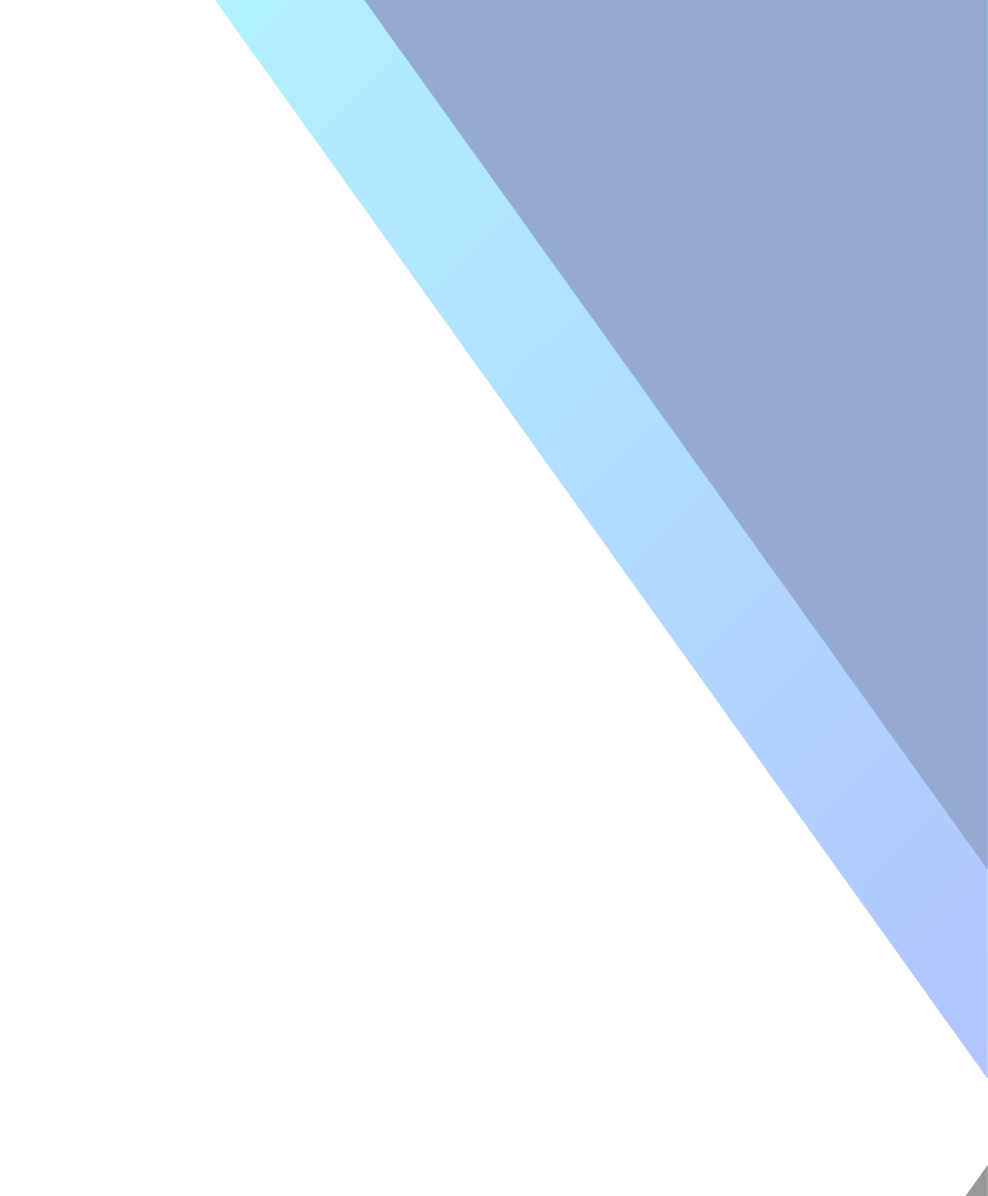 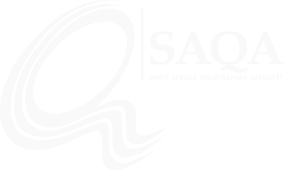 Progress against Strategic Plan (5 year) Targets: Outcome 5
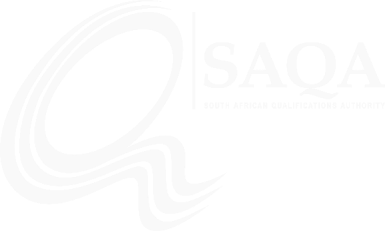 APP 2023/24
1 April 2023-31 March 2024
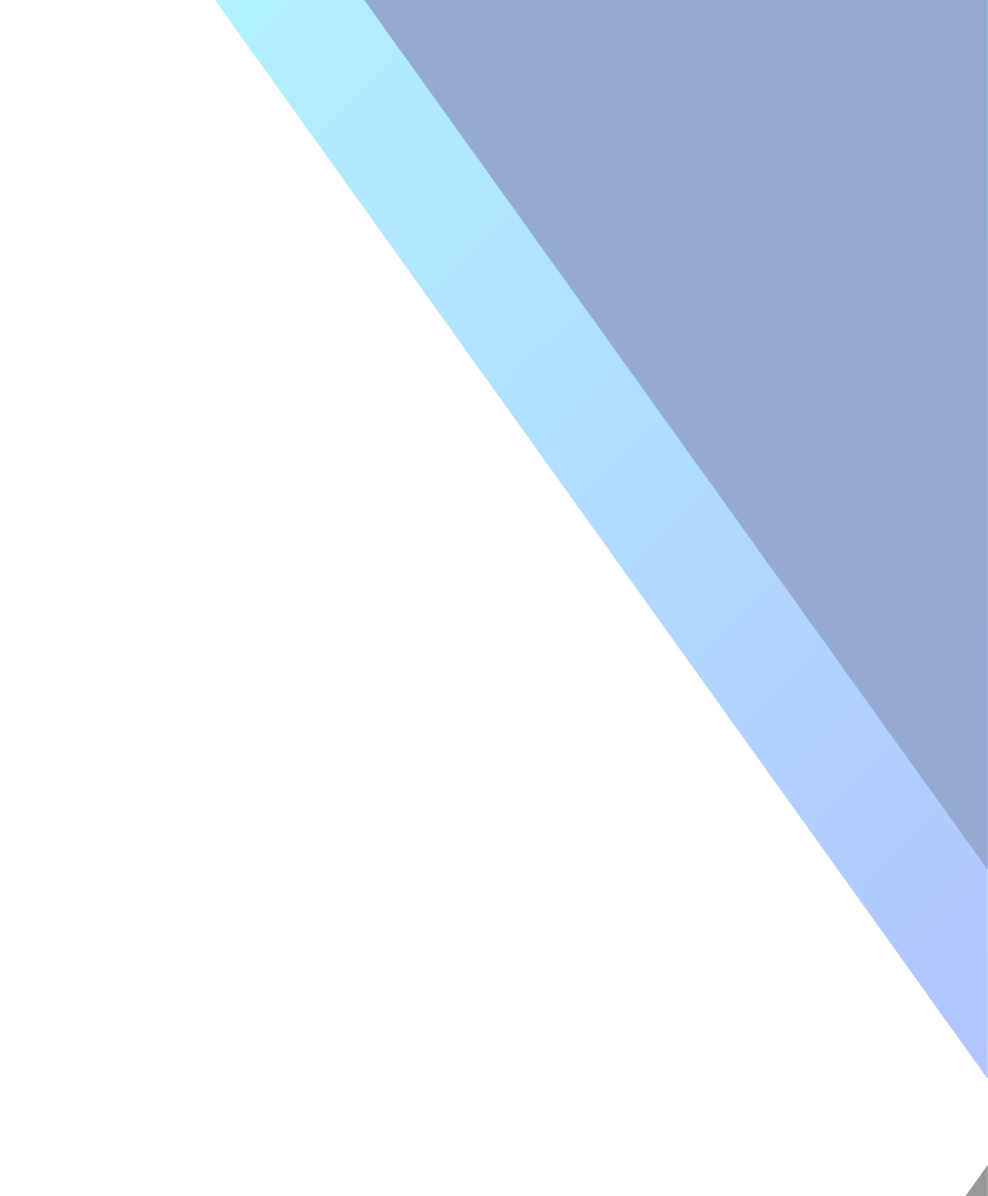 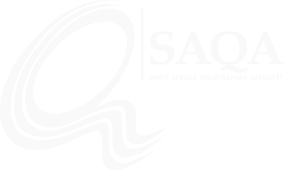 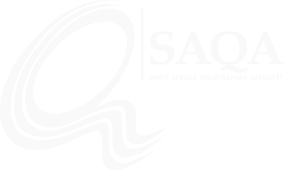 Current Strategic Planning Cycle April 2020/21-March 2024/25
2023/24 APP
2024/25 APP
13
Situational Analysis
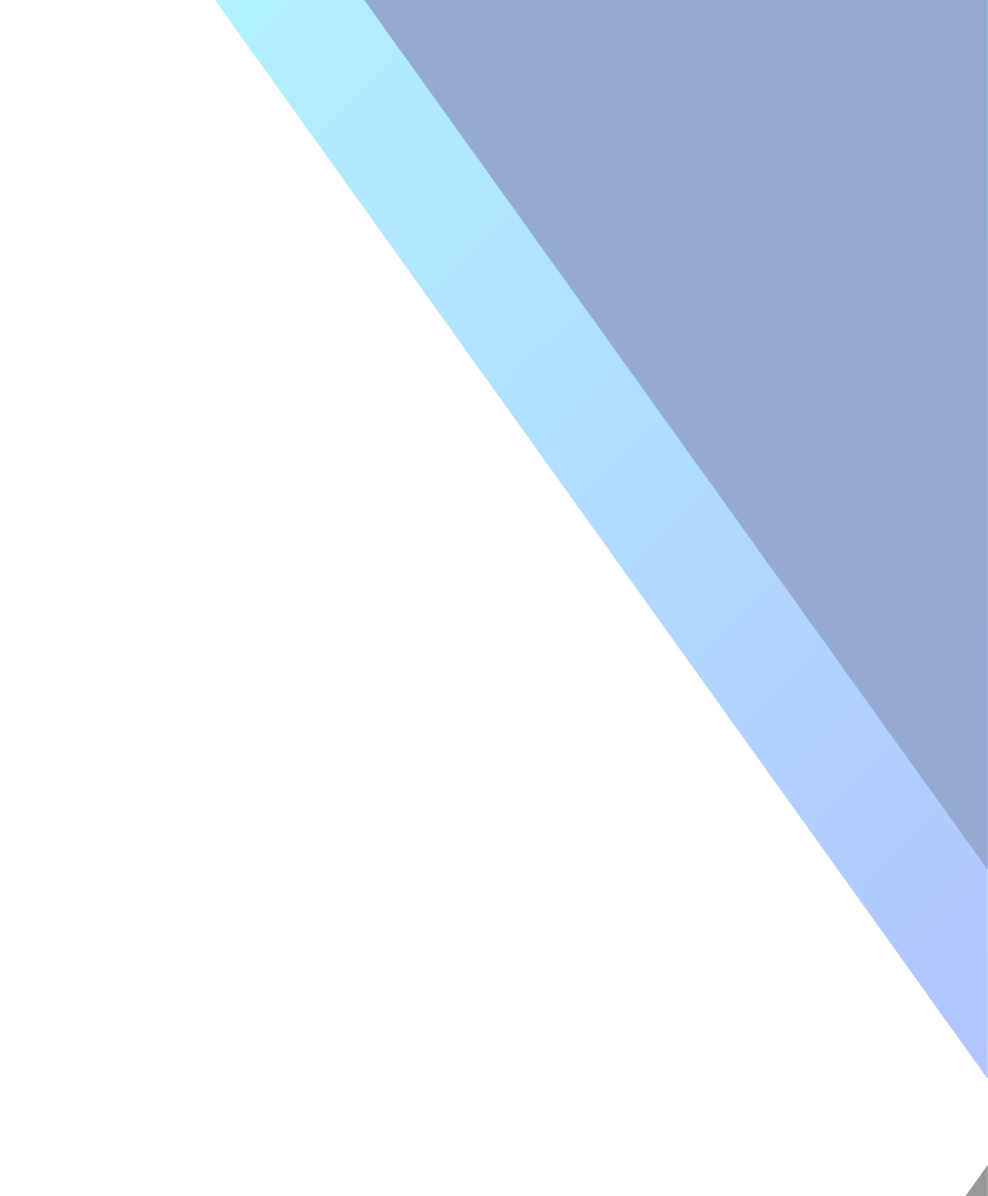 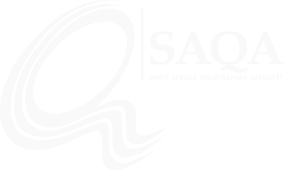 Programme 1: Office of the CEO, Legal, Governance, Risk & Compliance, People Management and Finance and Administration
15
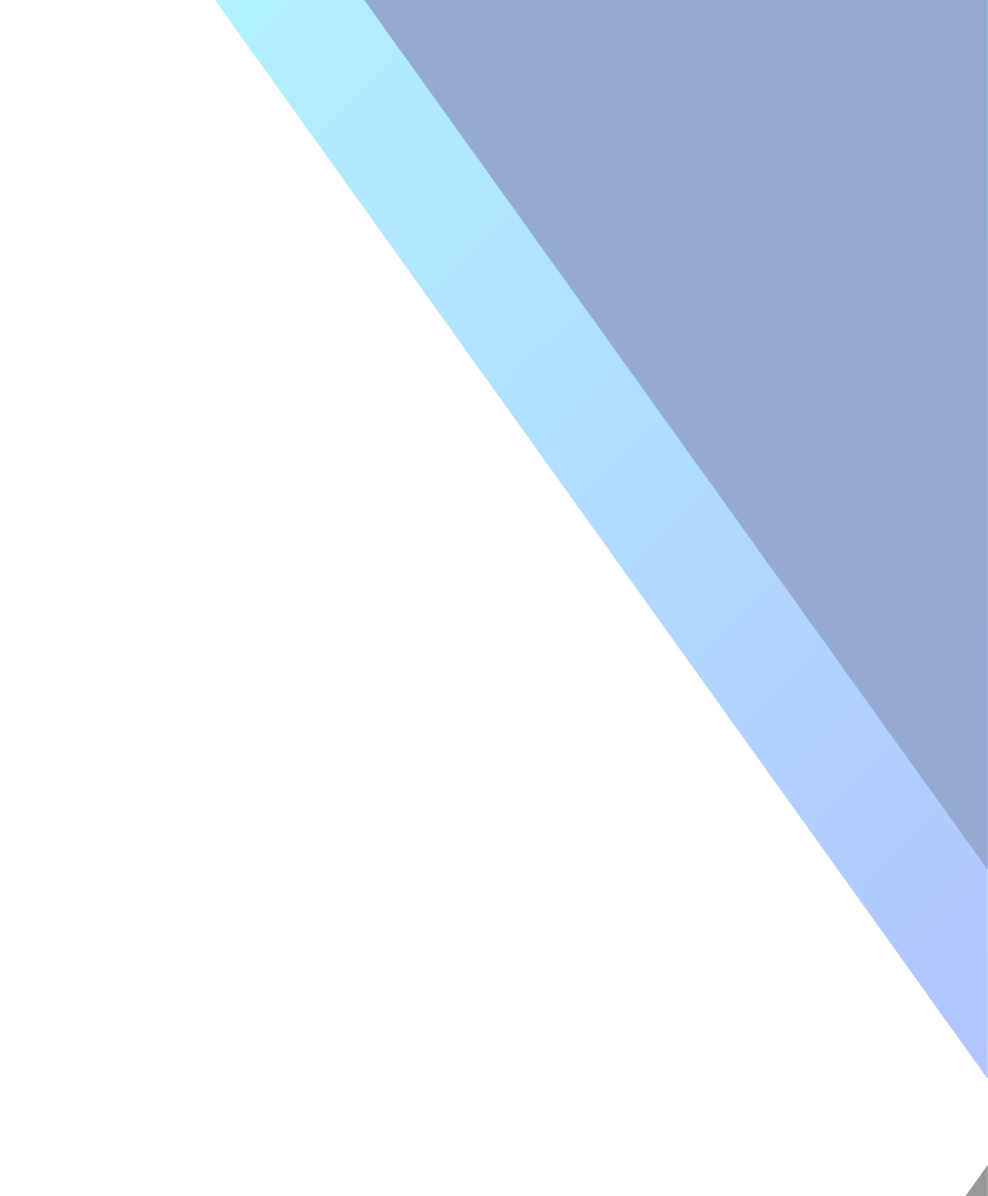 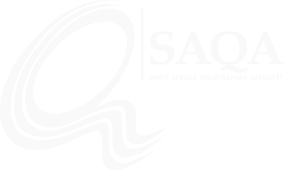 Programme 1: Office of the CEO, Legal, Governance, Risk & Compliance, People Management and Finance and Administration
16
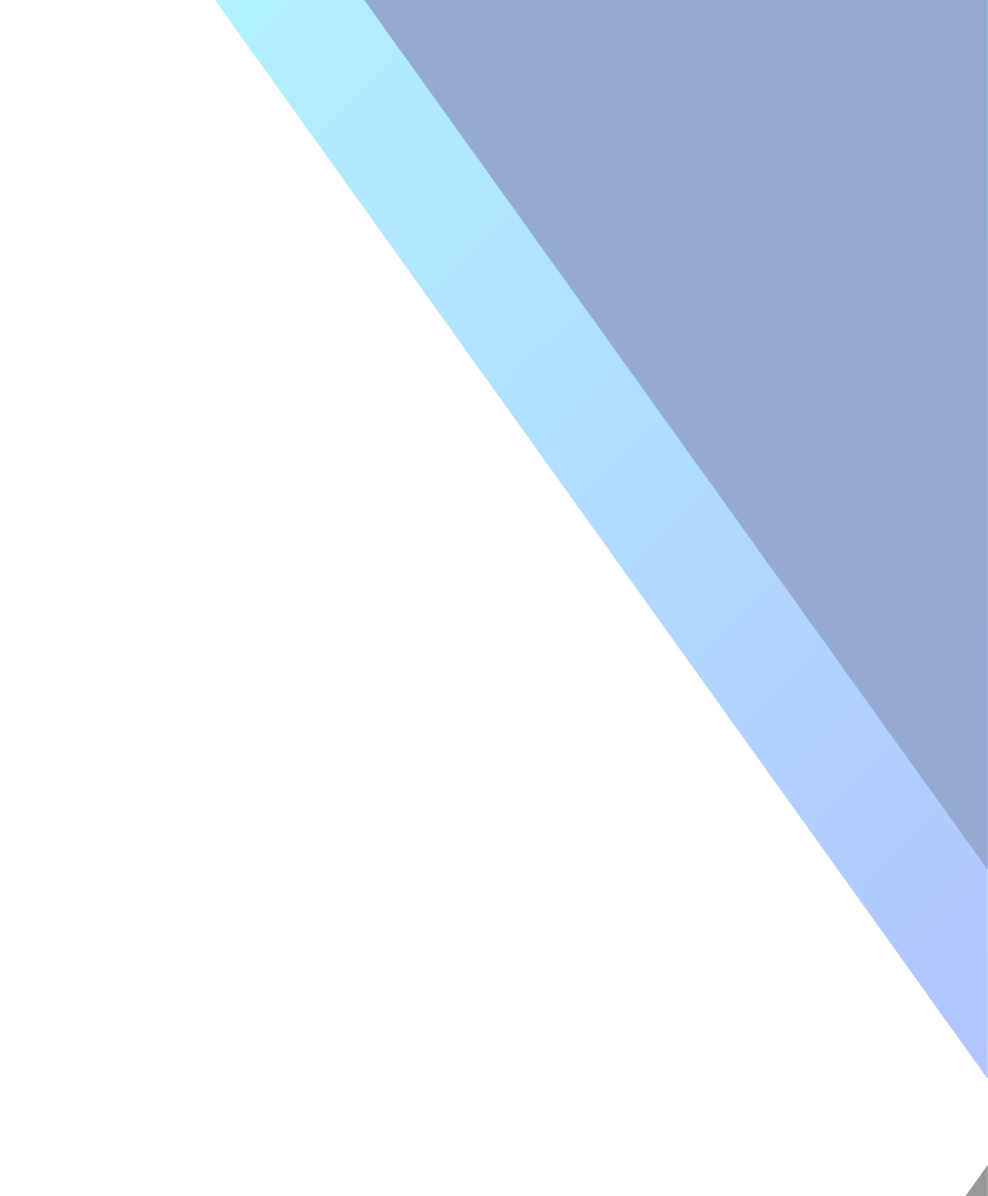 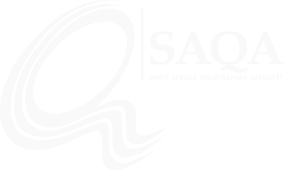 Programme 1: Office of the CEO, Legal, Governance, Risk & Compliance, People Management and Finance and Administration
17
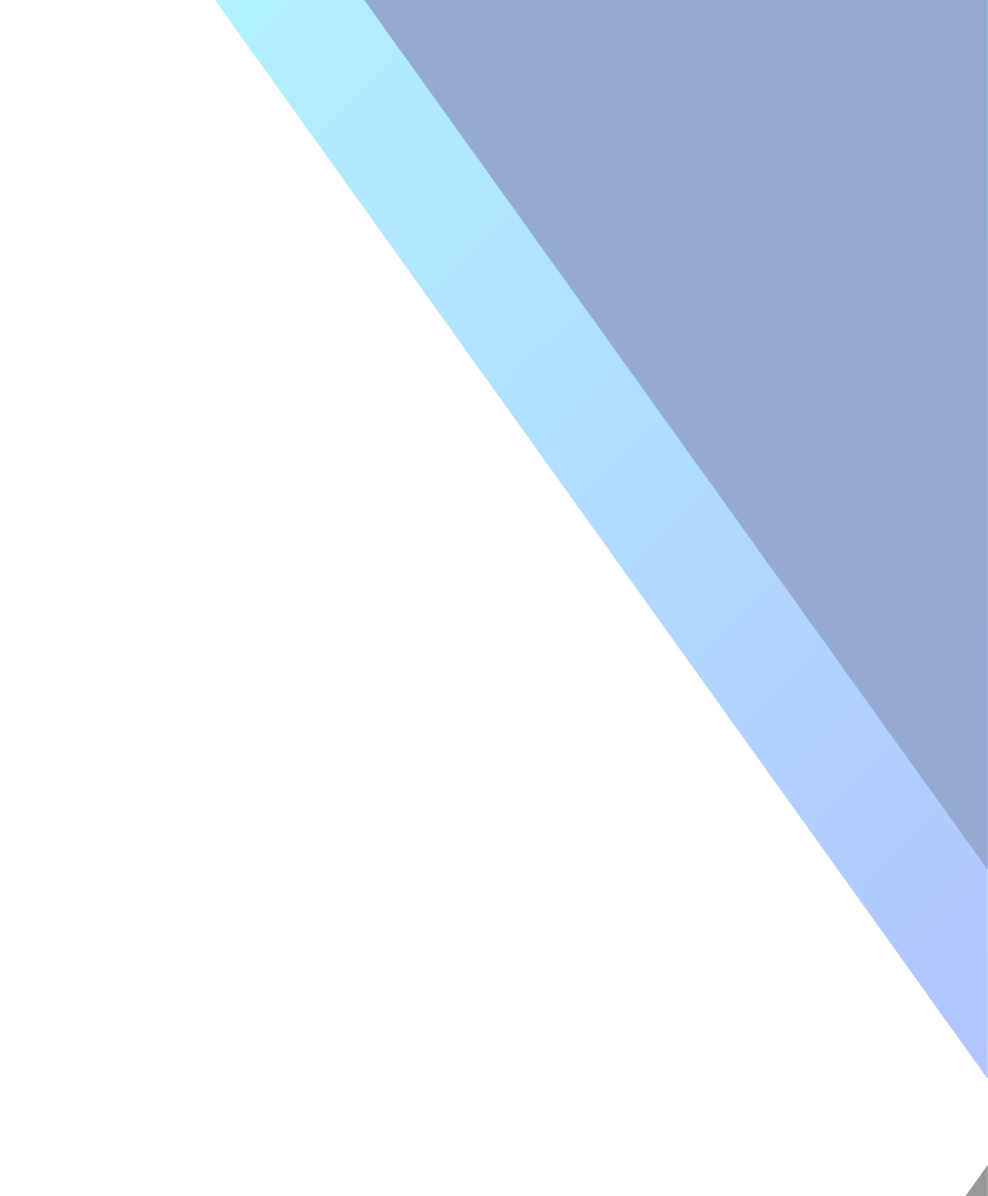 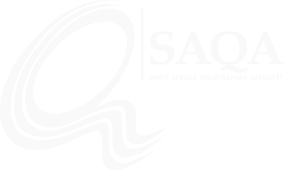 Programme 2: Registration and Recognition
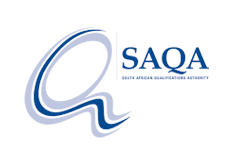 18
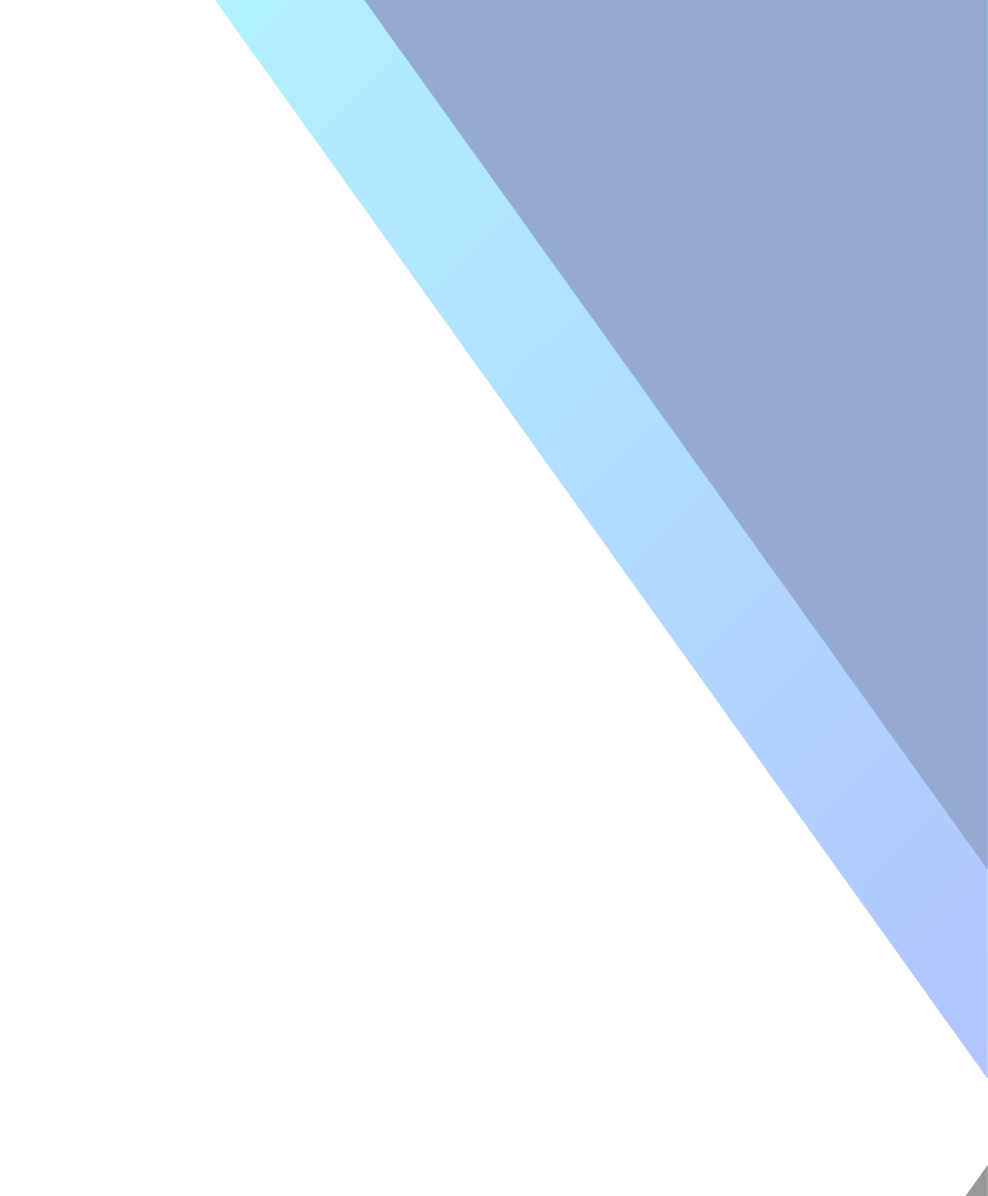 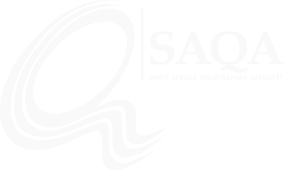 Programme 3: ICT and NQF MIS
19
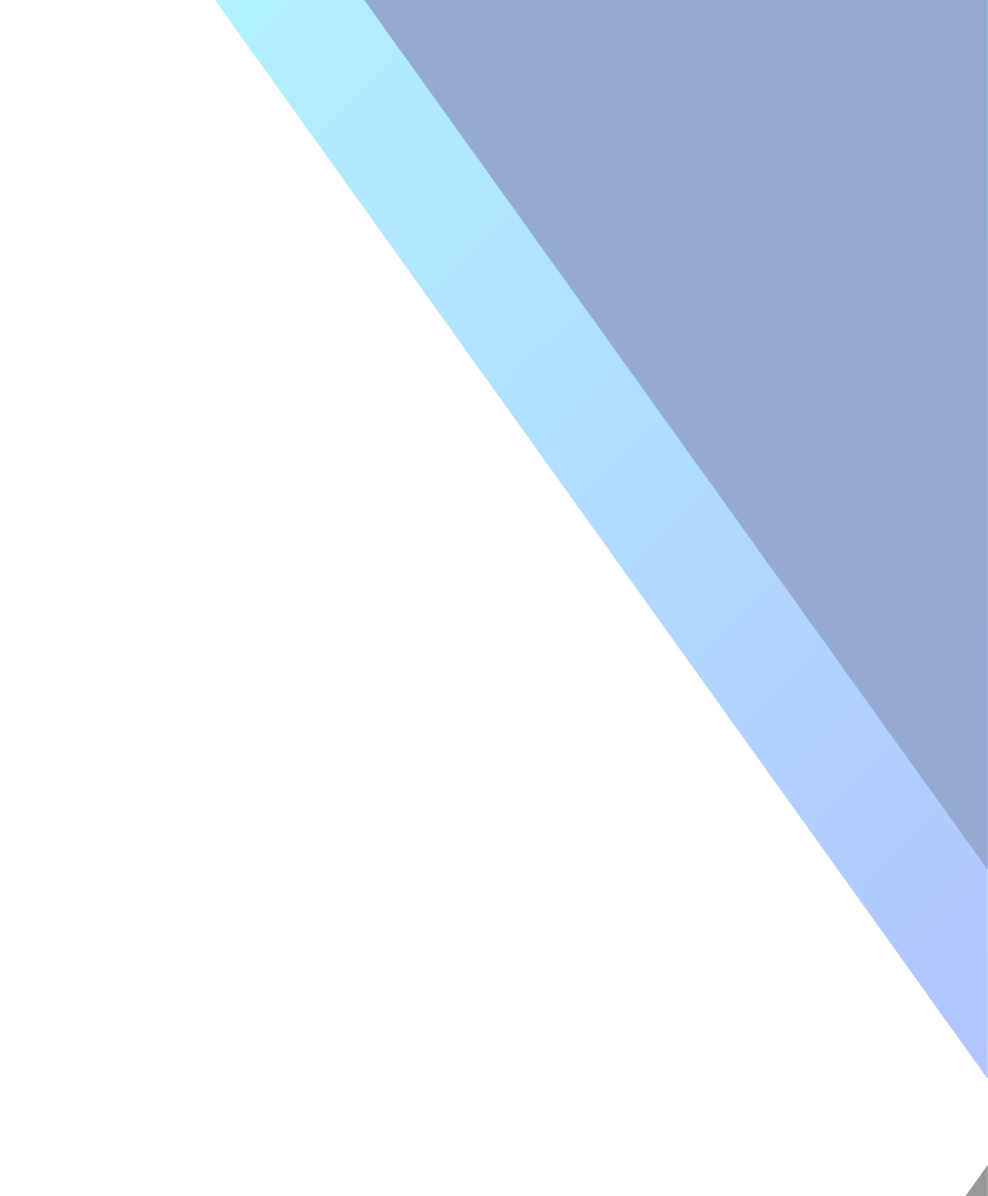 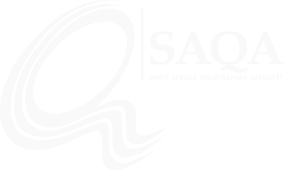 Programme 3: ICT and NQF MIS
20
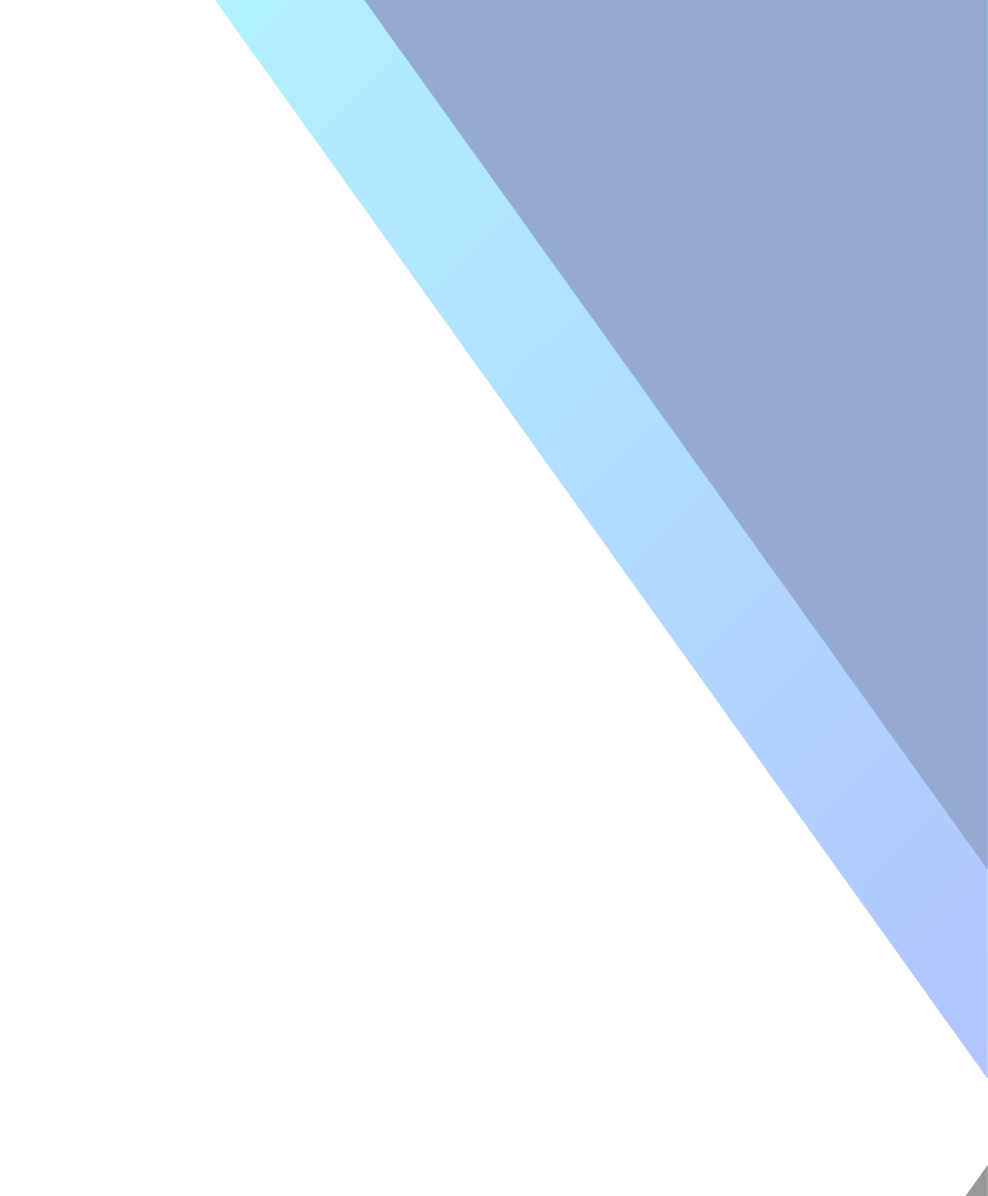 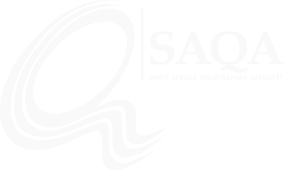 Programme 4: Authentication & Ratification Services
21
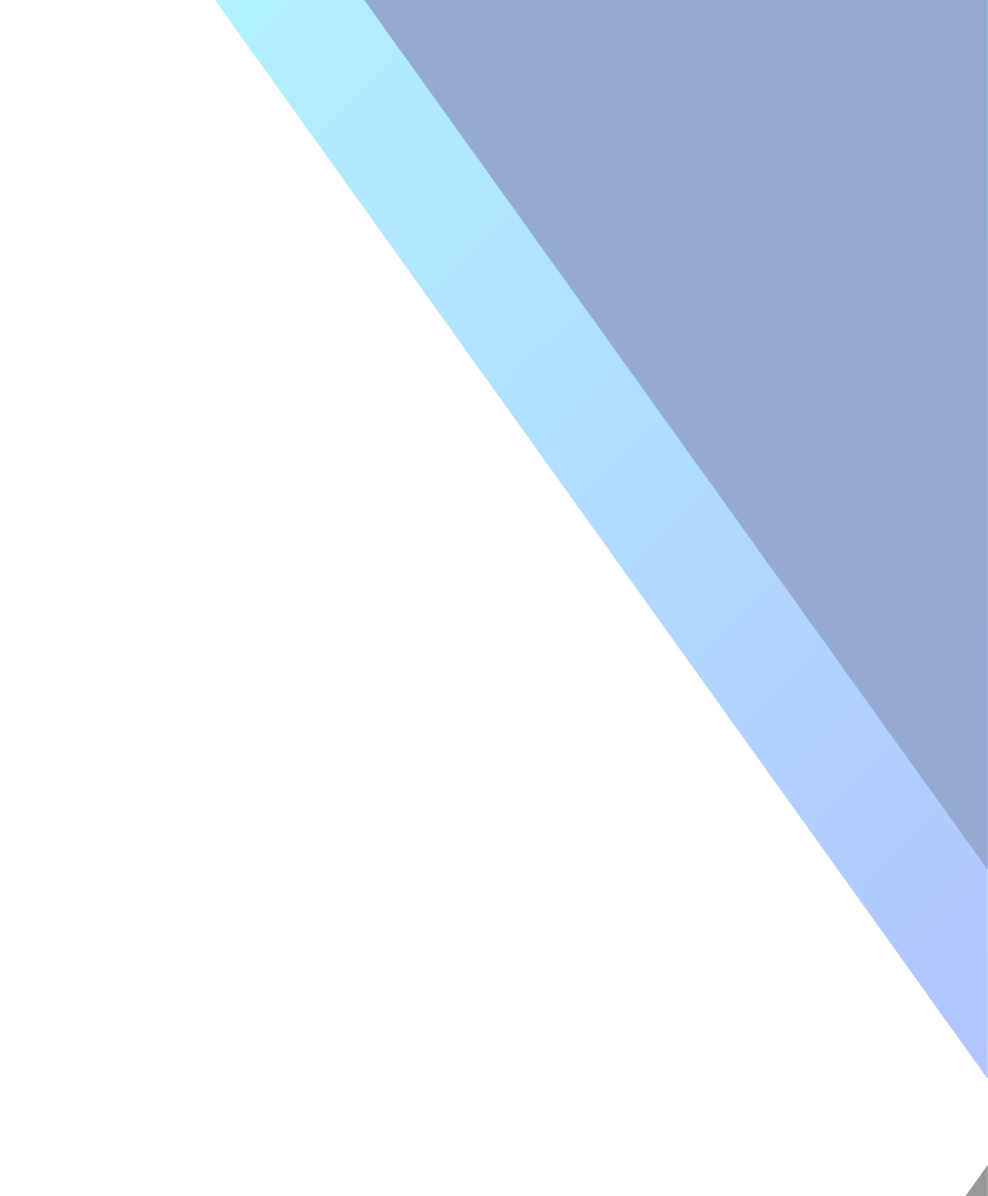 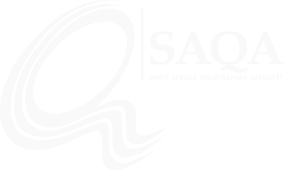 Programme 5: Research
22
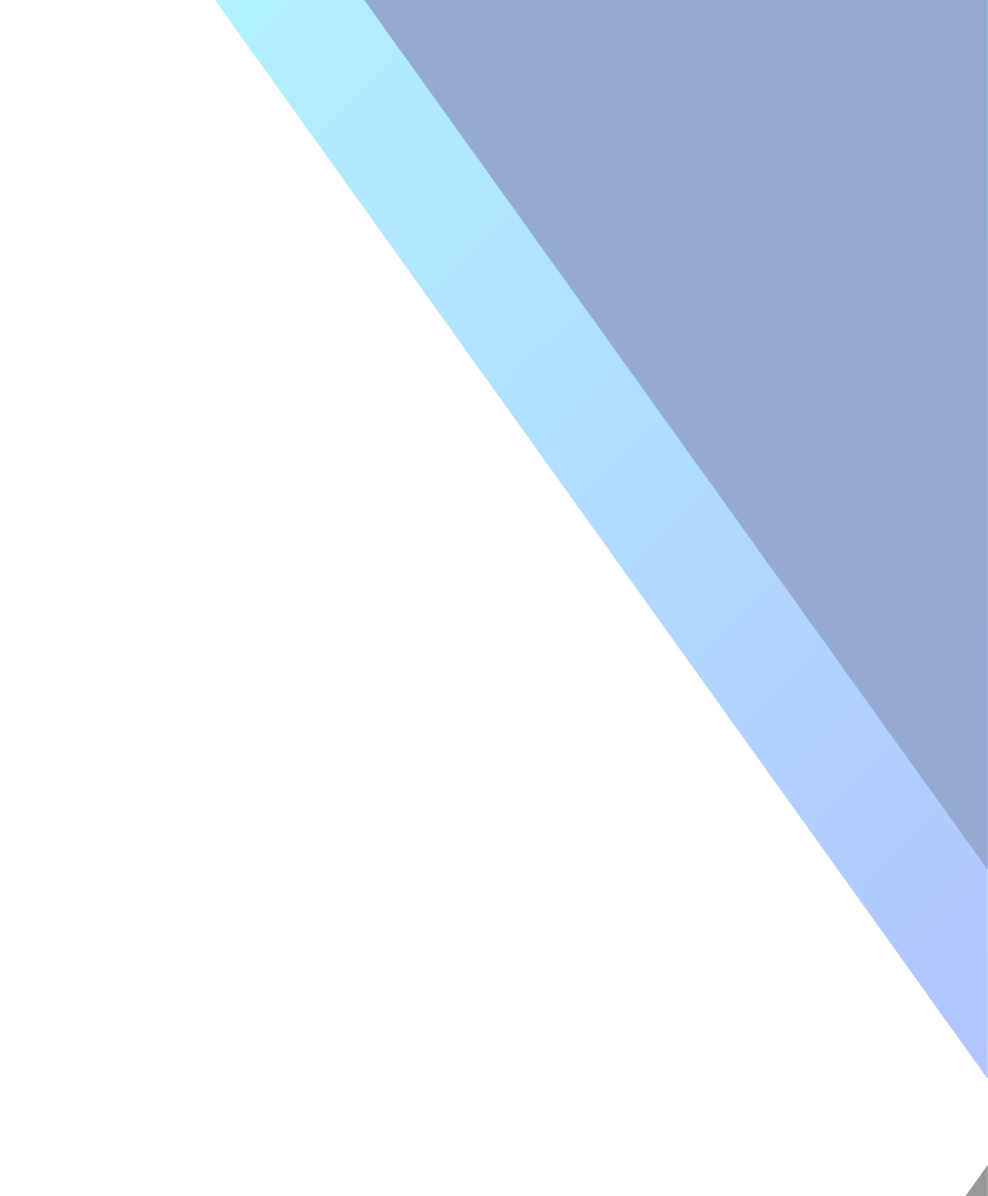 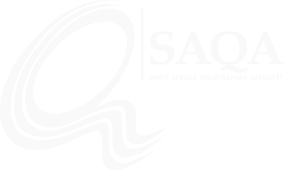 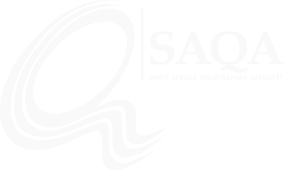 Additional Priorities
23
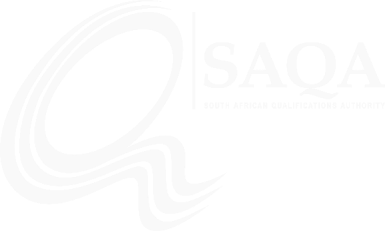 Budget Overview 2023/24
1 April 2023-31 March 2024
SAQA 2023/24 BUDGET OVERVIEW| INTRODUCTION
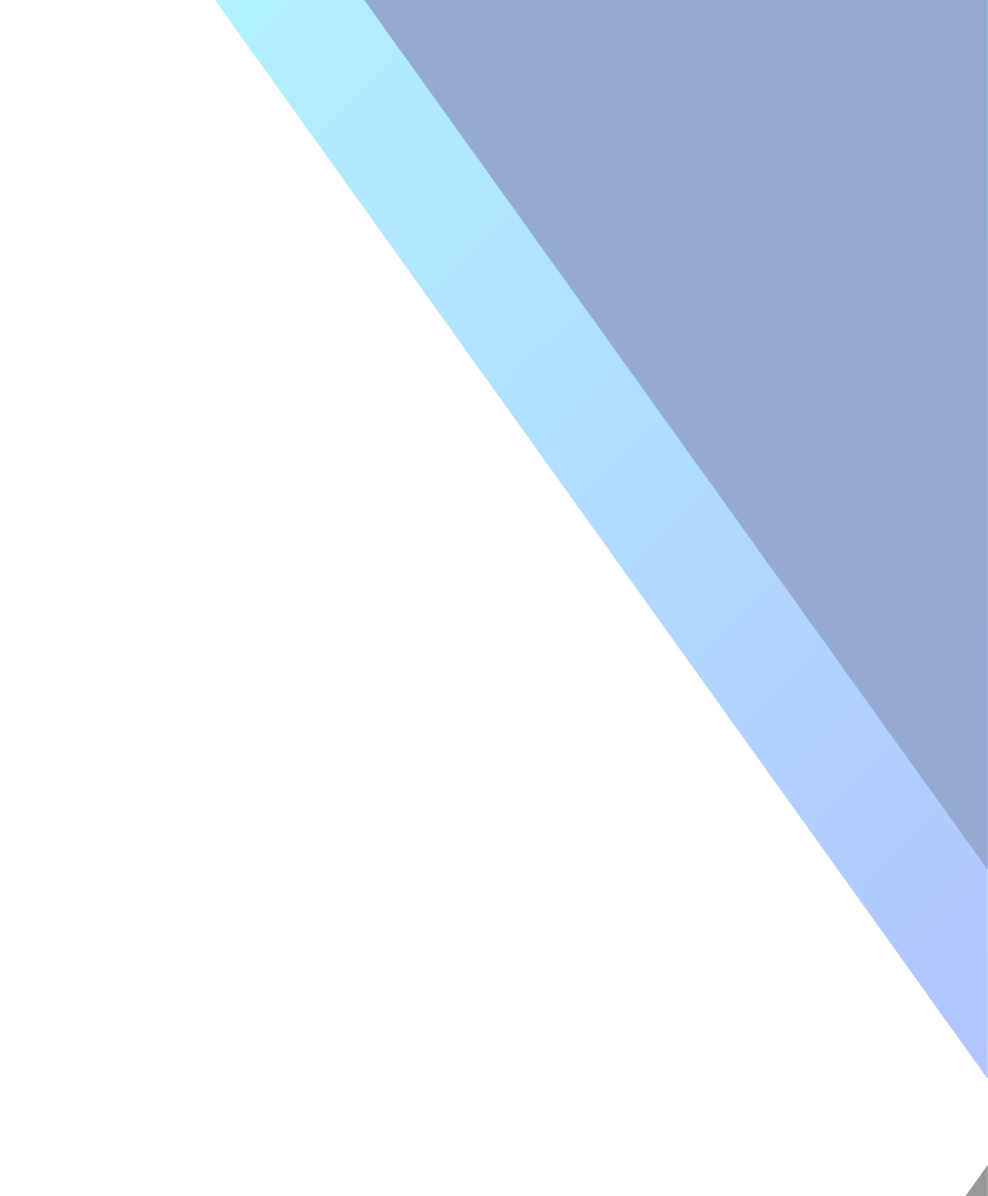 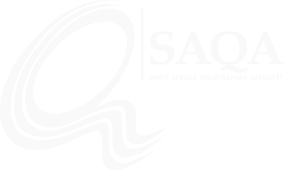 25
BUDGET: REVENUE OVERVIEW
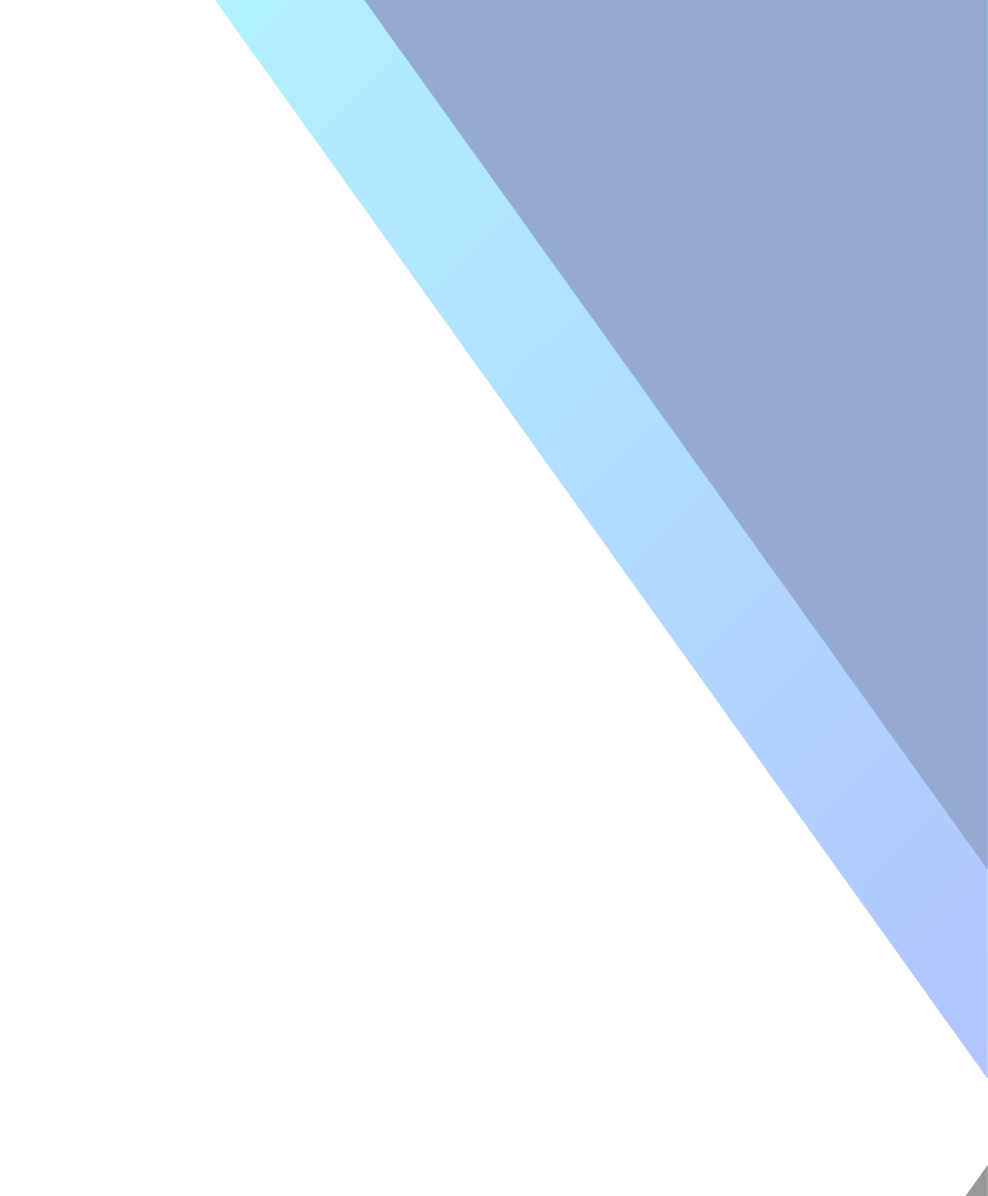 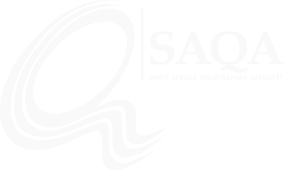 26
BUDGET: EXPENDITURE ESTIMATES PER CLASSIFICATION
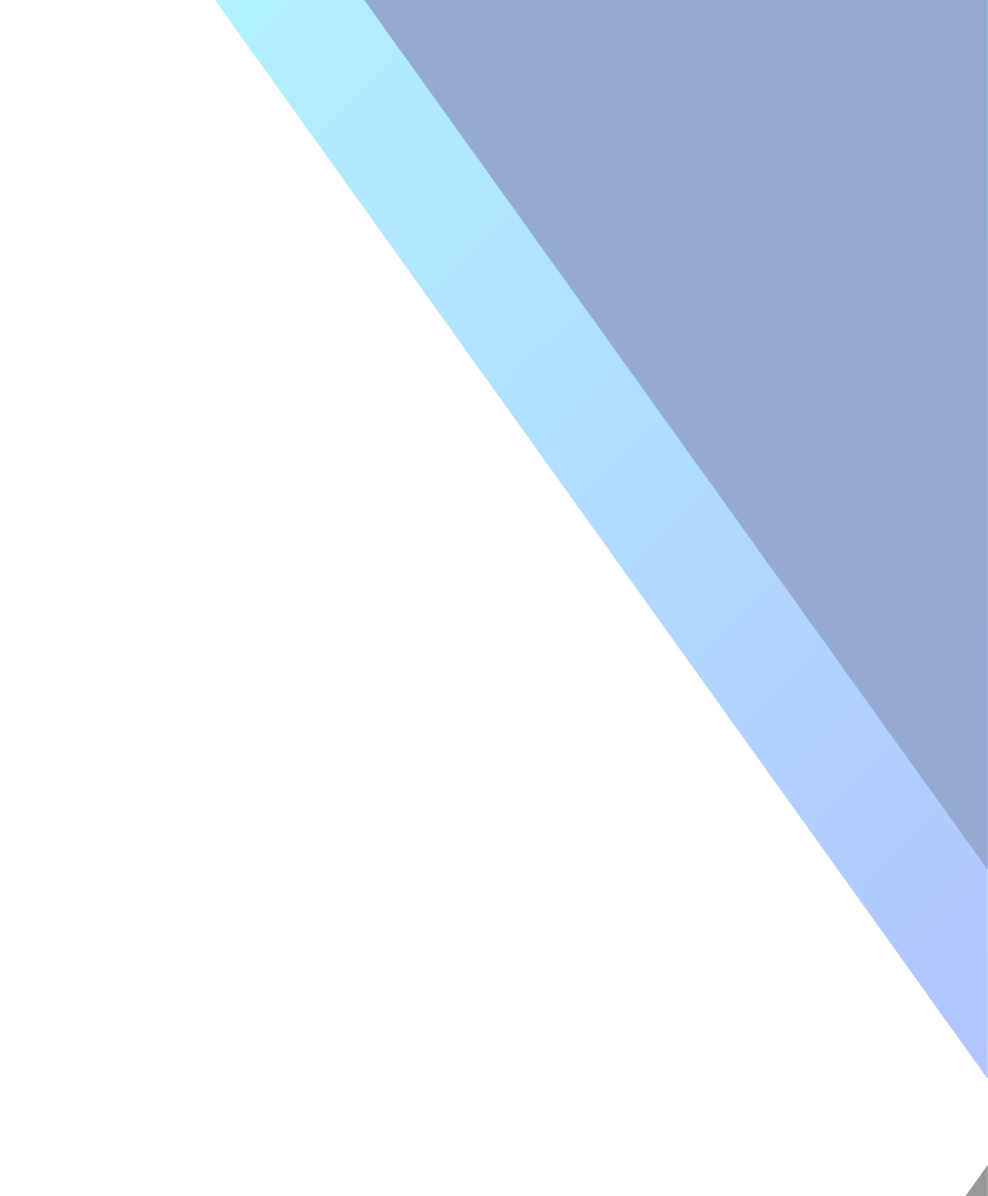 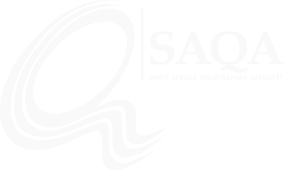 27
Financial Priorities
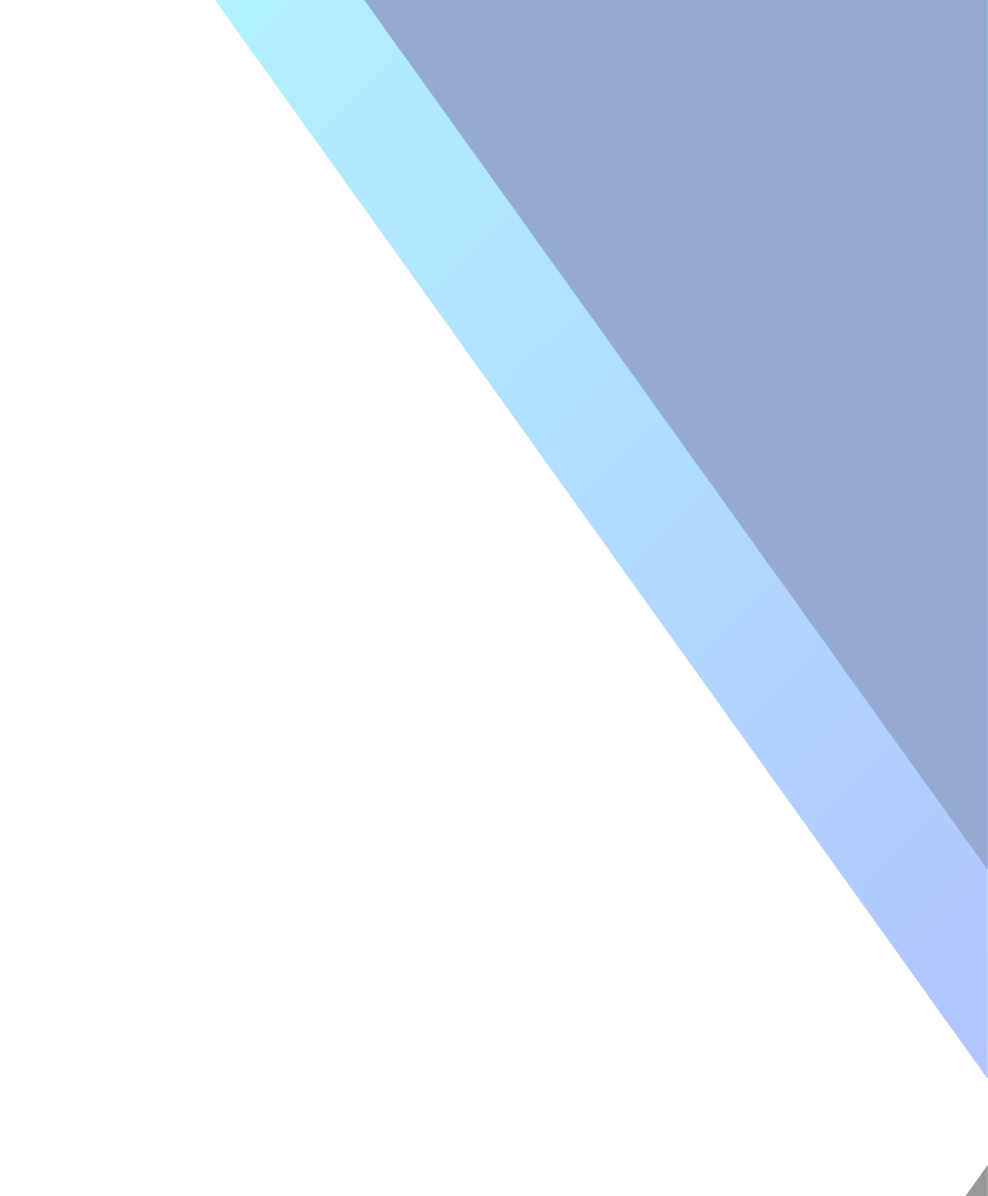 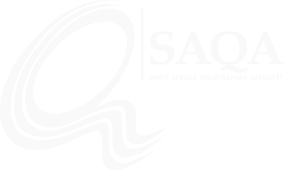 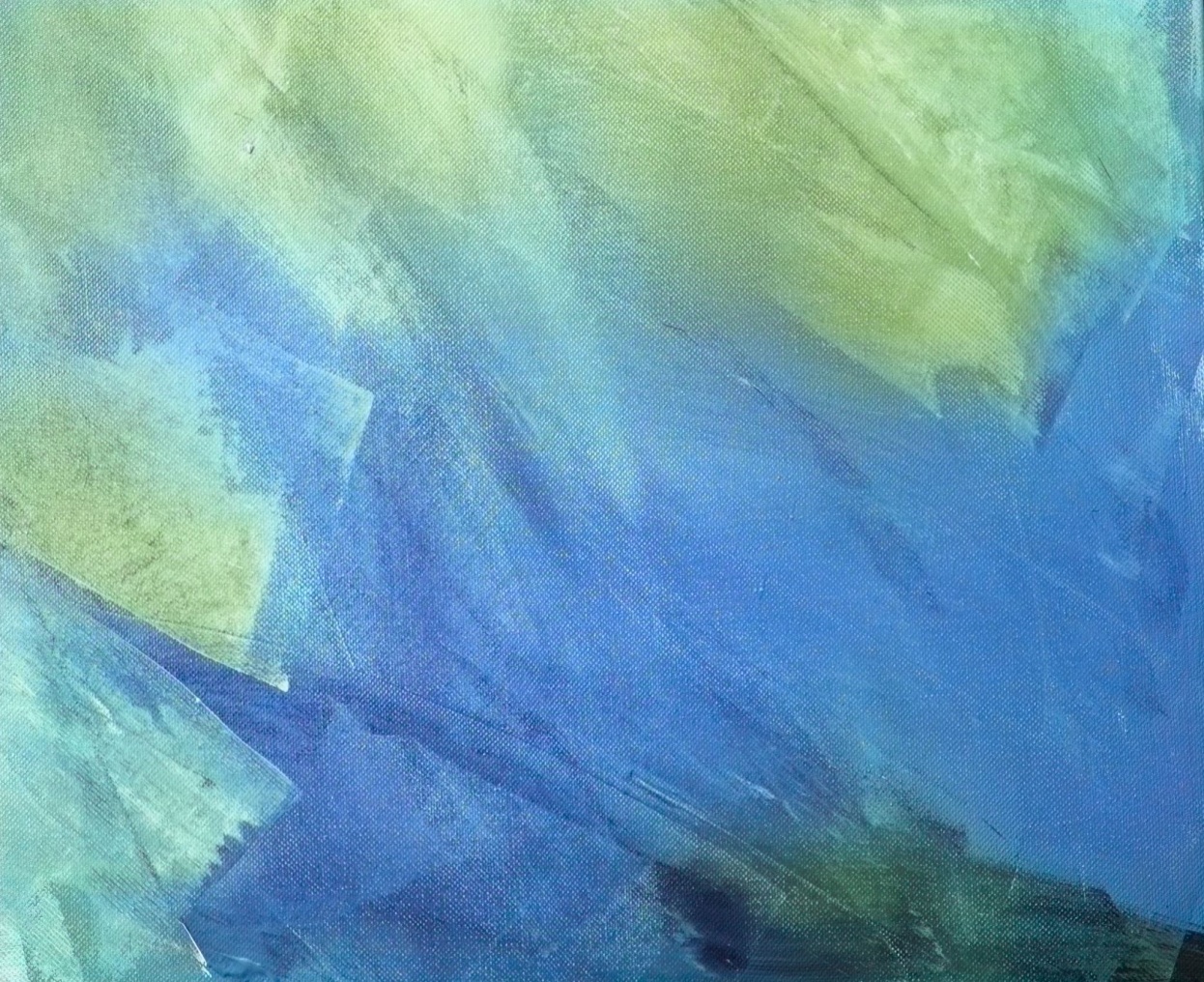 28
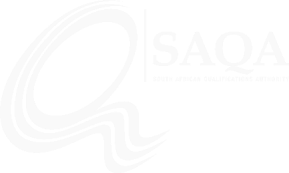 Project Phoenix
Like the mythological bird that obtains new life by rising from the ashes of its predecessor. The SAQA Automation Project is a re-birth of system efficiency towards the vision of a World class NQF
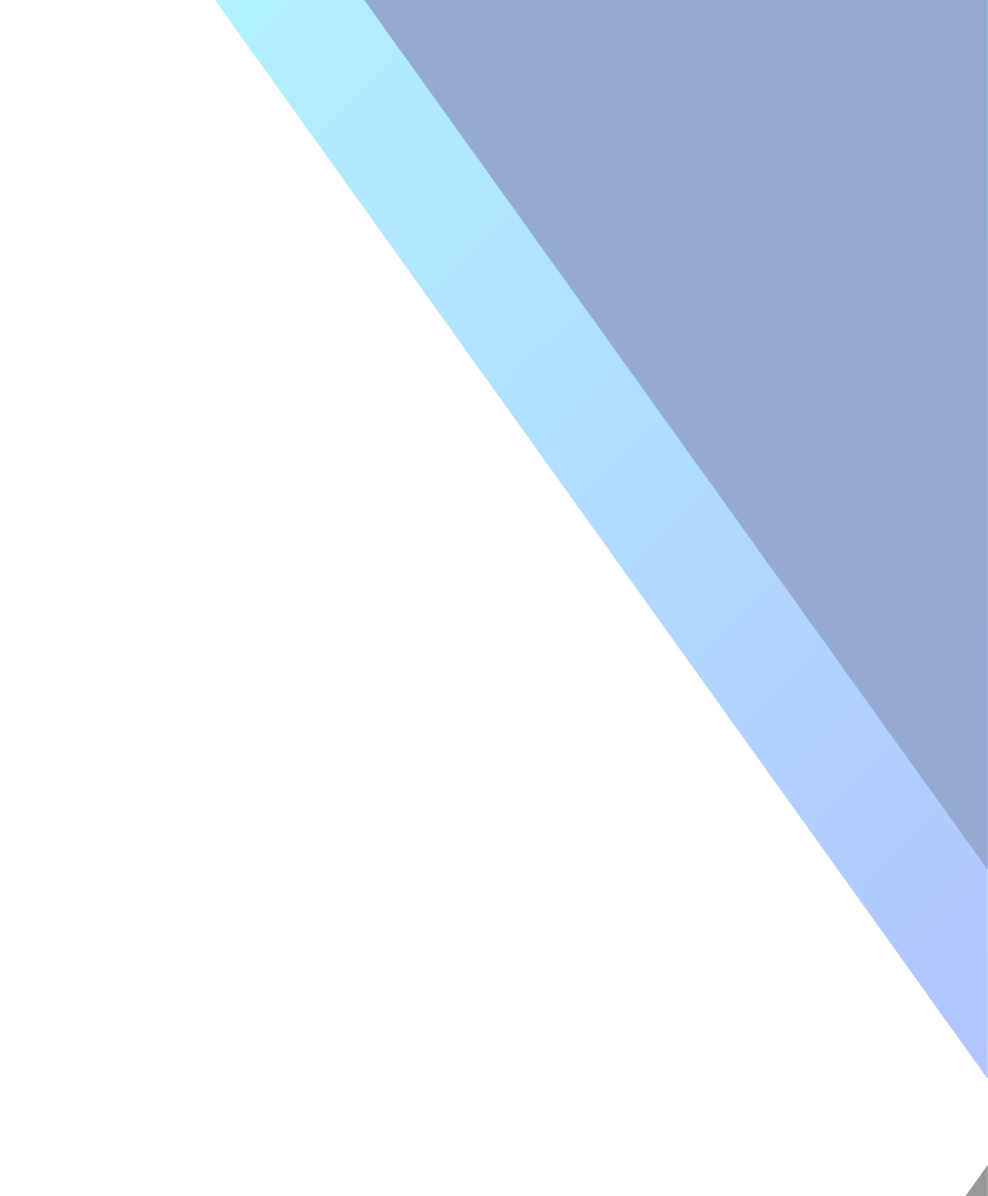 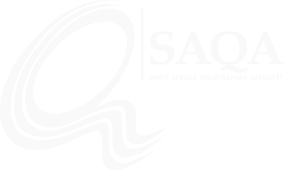 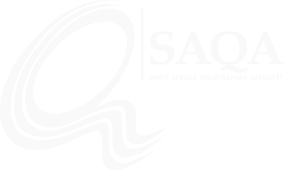 PROJECT PHOENIX MILESTONES
Machine learning and API's
Cloud based
SAQA meta data analysis, database structure and capabilities update and moved to cloud for efficiency, security and enhanced functions
The system collects data and content and mines specific data to enable more efficient future transactions. System to system functionality through API's
Phased implementation
Worked on the back end, brought in project team and moved data to cloud. Front end solutions now to be launched from end 2023/24
Client Facing Modules
Foreign Qualifications evaluation
National Qualifications evaluation
Qualification registration
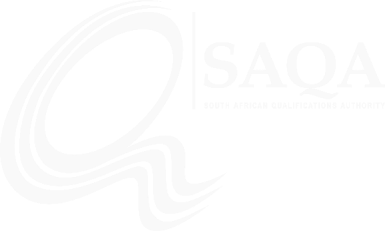 Concluding remarks
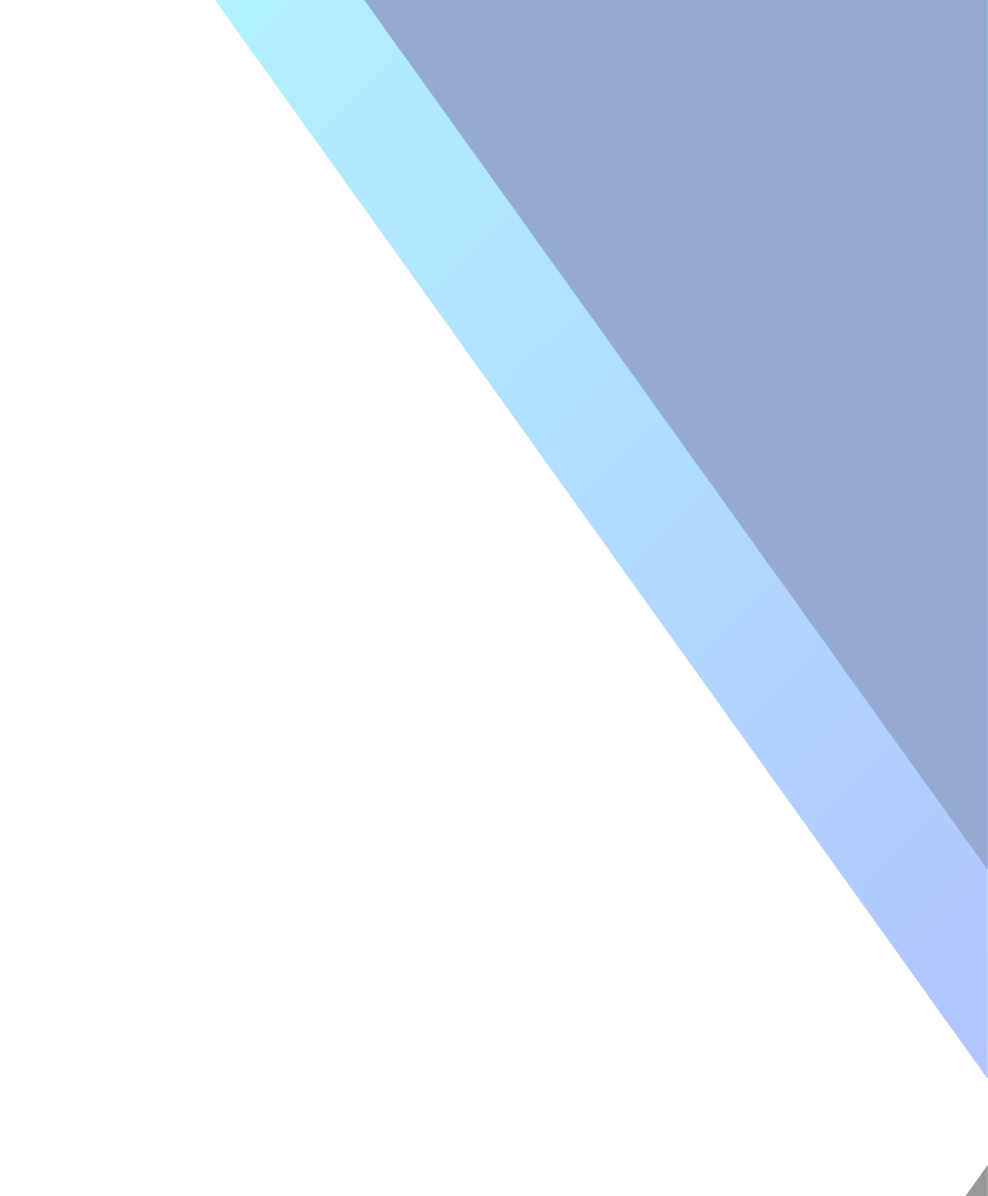 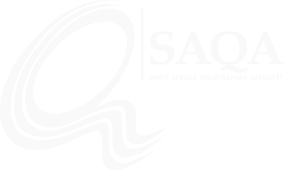 In Conclusion
THANK YOU
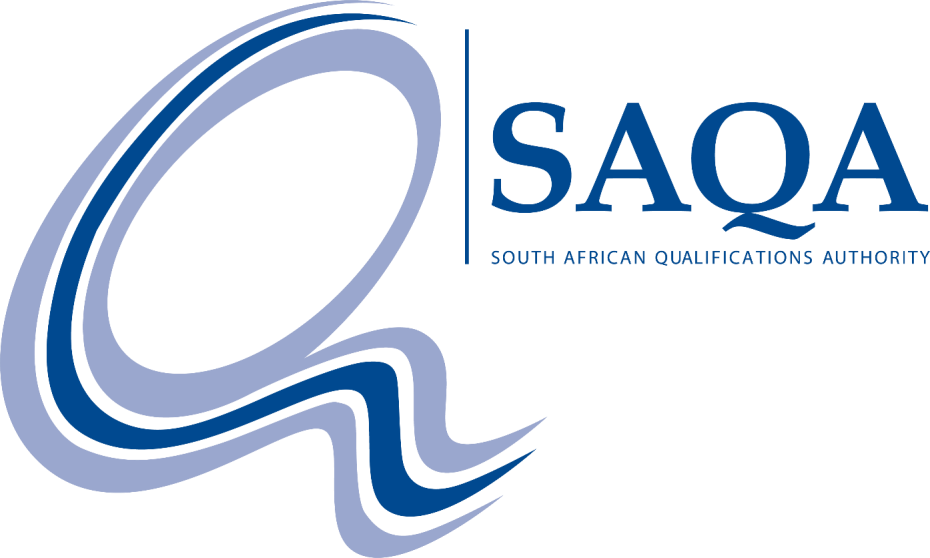